Гость из Африки приехал,И морозы не помеха,Пожелтел слегка в дороге,Чтоб понравиться здесь многим.Шлёт привет от обезьянСнятый с пальмы фрукт
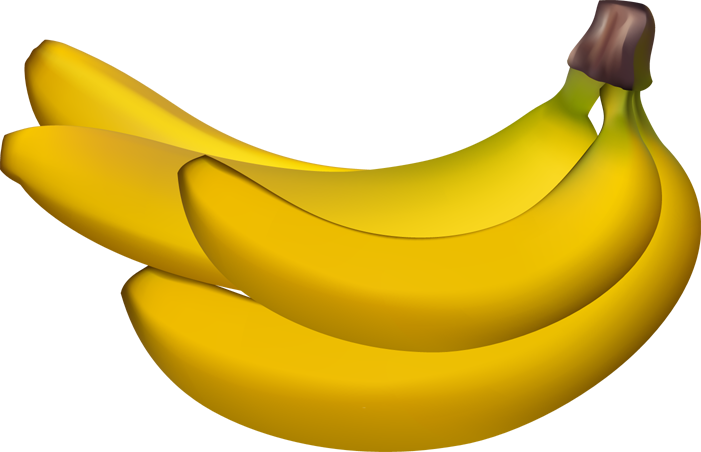 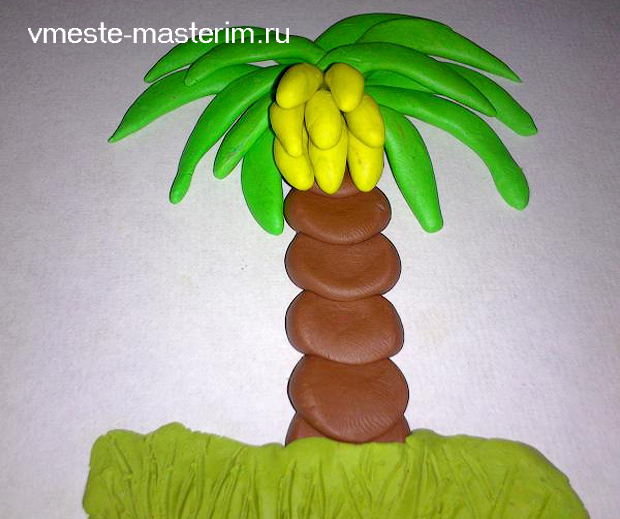 Рисуем пластилином«Пальма»
Савинкова С.А.
Учитель начальных классов
МБОУ «СОШ № 92»
Кемерово
Материалы для изготовления
- яркий пластилин.- доска для лепки,- картон,- лопатка.
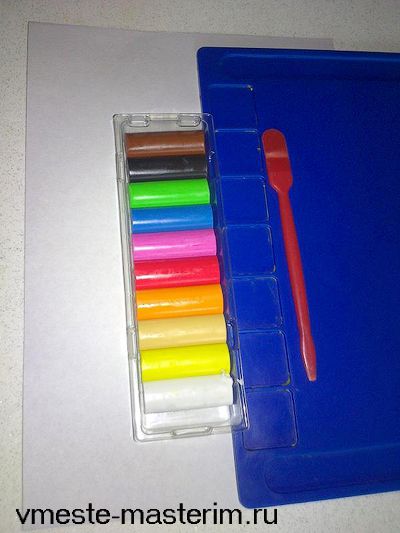 Этапы работы
Начните со стебля. Для него скатайте из коричневого пластилина шарики диаметром в 1 см. Их количество зависит от высоты вашей будущей пальмы. Вот, что должно быть (для пальмы средней высоты нужно всего 7-9 шариков).
Этапы работы
Возьмите один шарик и прижмите его аккуратно к нижней части картона, оставив немного места для травки.
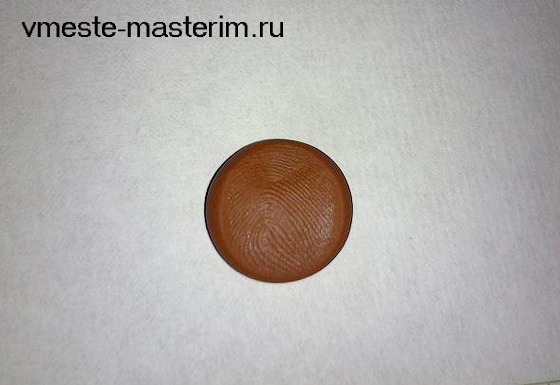 Этапы работы
Следующий шарик положите
      поверх первого, и снова  прижмите. Прижимайте с одинаковой силой, чтобы размер кругов получился одинаковым
Этапы работы
И так далее. Последние шарики можно лепить немного с наклоном, чтобы дать пальме наклоненную форму.
Этапы работы
Переходим к листьям пальмы. Скатайте из зеленого пластилина небольшие колбаски и придайте им форму бумеранга. Деталей должно быть 10.
Этапы работы
Возьмите одну деталь, слегка прижмите ее и приложите к верхушке стебля. Первый листик готов
Этапы работы
Точно также приделываем все остальные листья.
Этапы работы
Поочередно меняйте места расположения листьев.
Этапы работы
Вот и готовая пальма.
Этапы работы
Делаем бананчики. Для них нужен ярко желтый пластилин. Сделайте небольшие колбаски, придав им форму банана, слегка изогнув посередине. 7-8 бананов будет достаточно.
Этапы работы
Лепим их на пальму. Выберите место и прижимайте к листику. Один банан.
Этапы работы
Второй банан.
Этапы работы
Вот и вся связка.
Этапы работы
Осталось сделать травку. Для нее возьмите ярко-зеленый пластилин. Небольшую часть приделайте снизу.
Этапы работы
Распределить ее по низу.
Этапы работы
И лопаточкой нацарапайте травку.
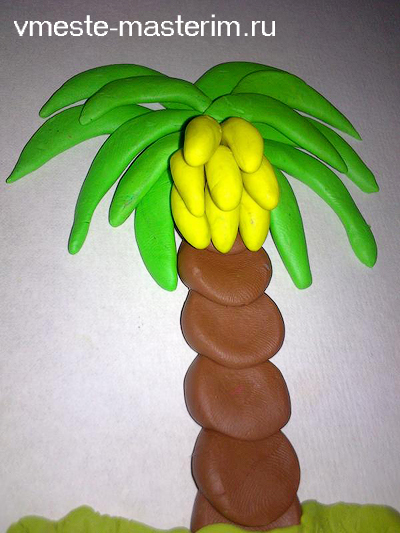